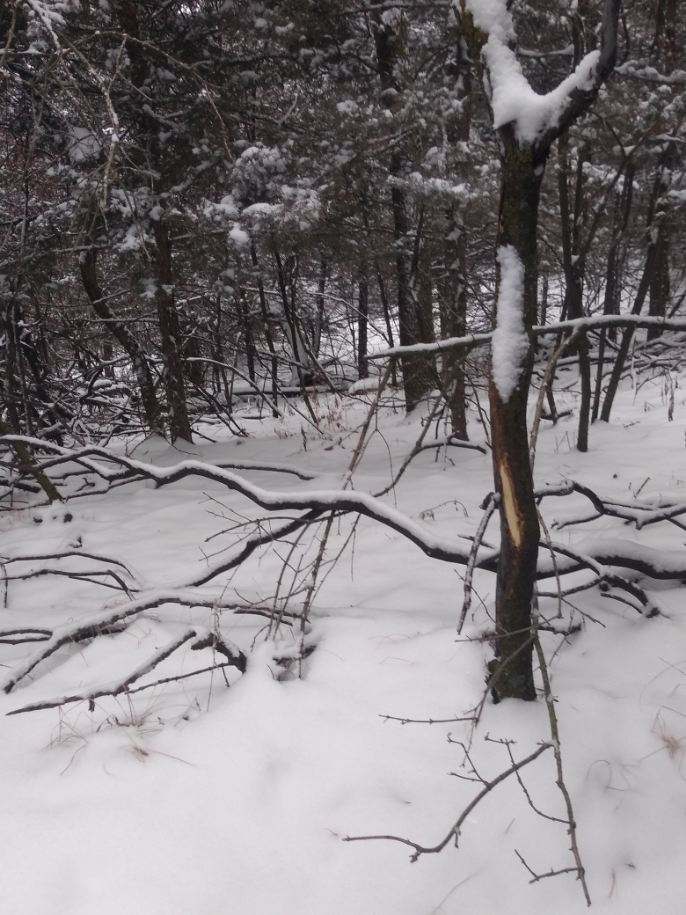 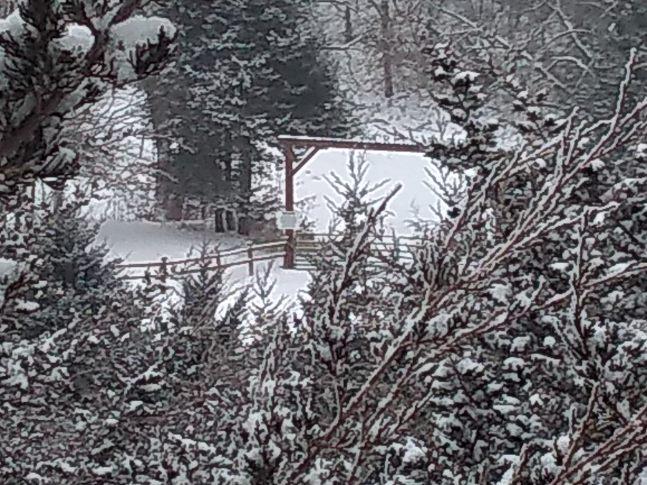 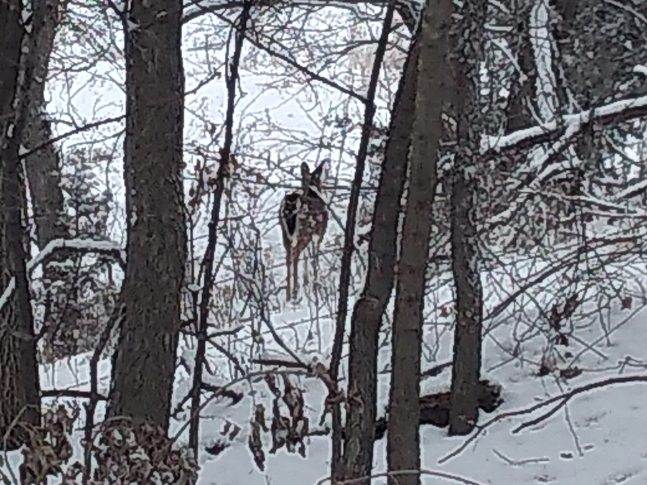 25+ Acres Dixon County, NE         EXCEPTIONAL VIEWS - EXCELLENT COVER - ESTABLISHED WILDLIFE   RECREATIONAL PARADISE!  MISSOURI RIVER - MULBERRY BEND BOAT LAUNCH - TURKEY CREEK EQUISTRIAN CENTER           Mike Kumm      402-394-1118
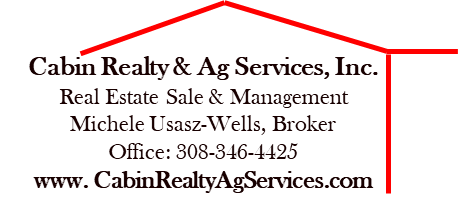